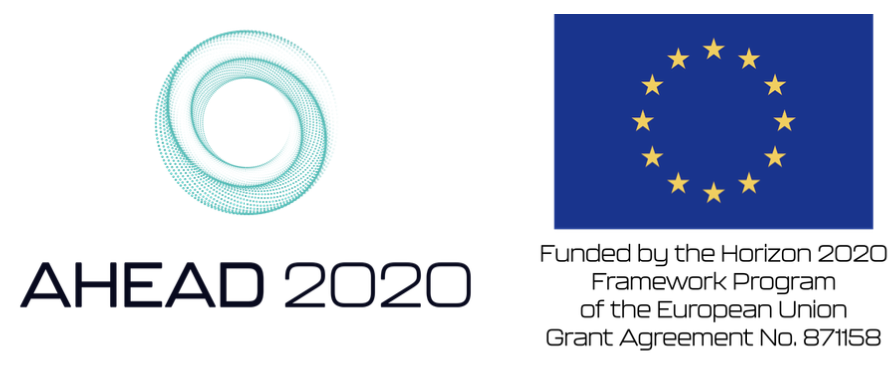 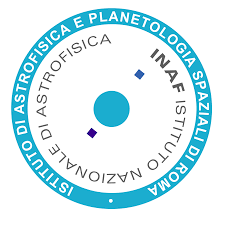 Soft Gamma-ray Crab Spectrum with INTEGRAL/IBIS-PICsIT
James Rodi, A. Bazzano, L. Natalucci, P. Ubertini
INAF-IAPS (Rome, Italy)
15th IACHEC Workshop
OSAKA, Japan, 12-15 May 2025
Crab Previous Results
Temporal variability 
Earlier IACHEC comparison from Case (2017)
RXTE, BAT, GBM, Suzaku, ISGRI, SPI, MAXI comparisons
Flux can change of few % per year
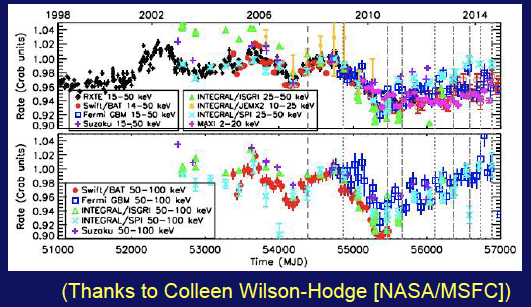 Case (2017)
Crab Previous Results
Spectral variability 
Stable hard X-ray spectrum
Used as standard candle
Soft gamma-rays ~2.2 – 2.4 in SPI
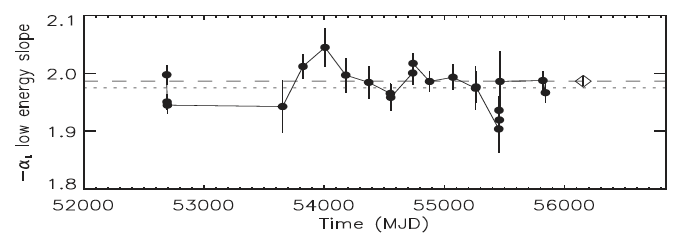 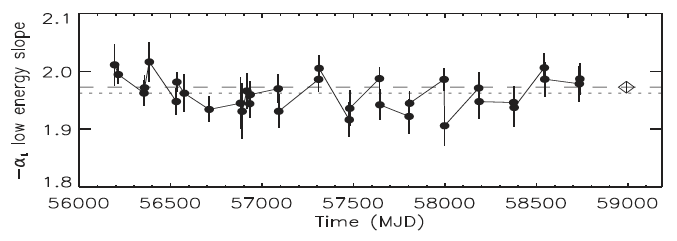 Jourdain & Roques (2020)
IBIS-PICsIT Instrument Review
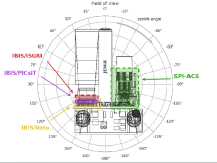 IBIS-PICsIT (Pixelated Caesium Iodide Telescope) 
High-energy imaging plane of IBIS
Energy range ~175 keV – 14 MeV imaging
Spectral-imaging: ~1800 – 3600 sec
Savchenko et al.(2017)
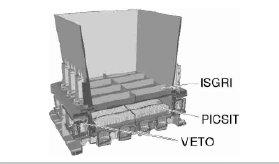 Bird et al.(2003)
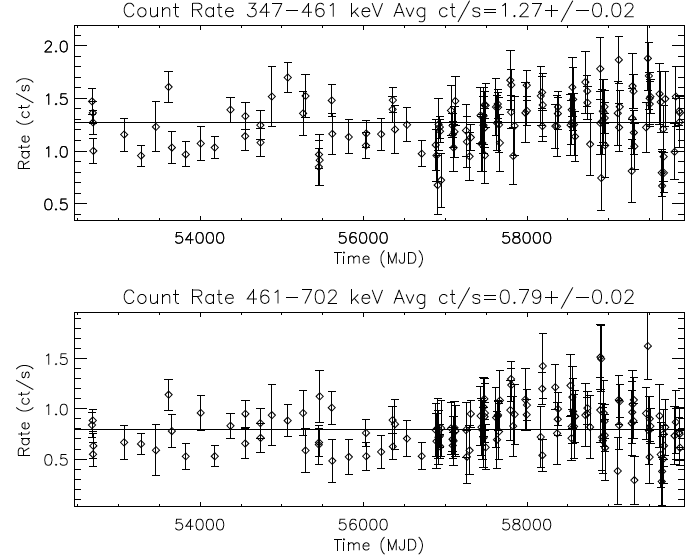 Crab Light Curve
PICsIT light curves in 347 – 461 keV E band
Revolutions time scale (~2 – 3 days)
Consistent with constant flux

 SPI 400-650 leV light curve
~0.5 – 1 hr time scale
Consistent with constant
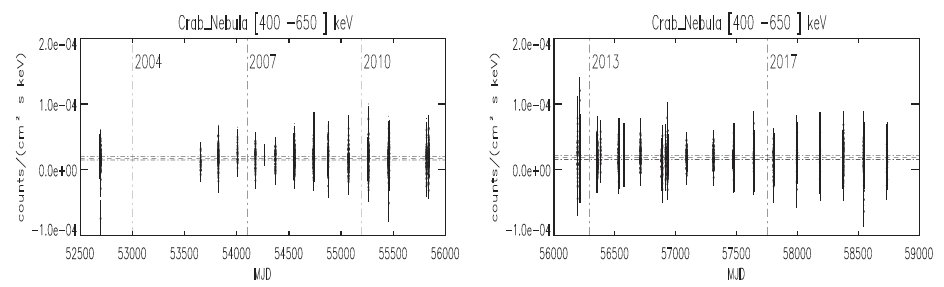 INTEGRAL Crab Spectrum
SPI spectrum (Jourdain & Roque 2020) vs PICsIT single & multiple events
Updated Multiples RMF to extend    E-range
PICsIT/Coded mask ratio ~0.76
Count rate underestimated
Corrected PICsIT count rate
Flux difference between SPI and PICsIT singles ~1.4x
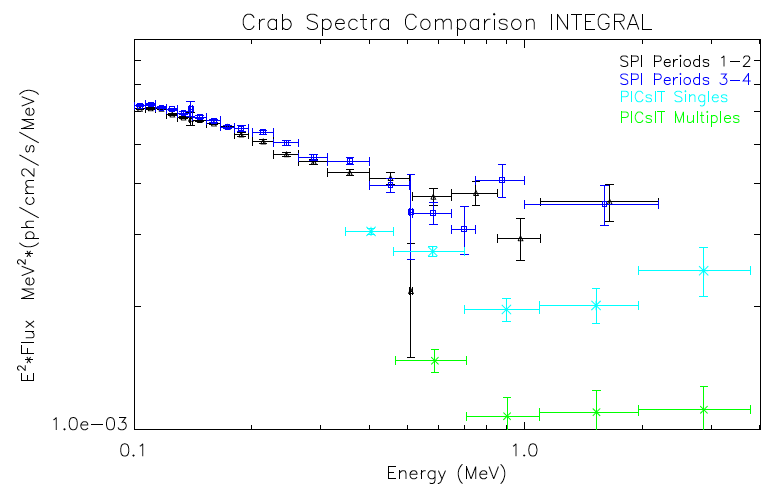 INTEGRAL Crab Spectrum
SPI spectrum (Jourdain & Roque 2020) vs PICsIT vs ISGRI OSA11.2
Cross-calibration with ISGRI
Flux consistent with Singles
GRBM fit with Γ=-1.99
SPI:Γ = -2.32 Ec = 535 keV
ISGRI:Γ = -2.8 Ec = 427 keV
Diverge ~400 keV
PICsIT:Γ = -2.42 Ec =530 keV (f)
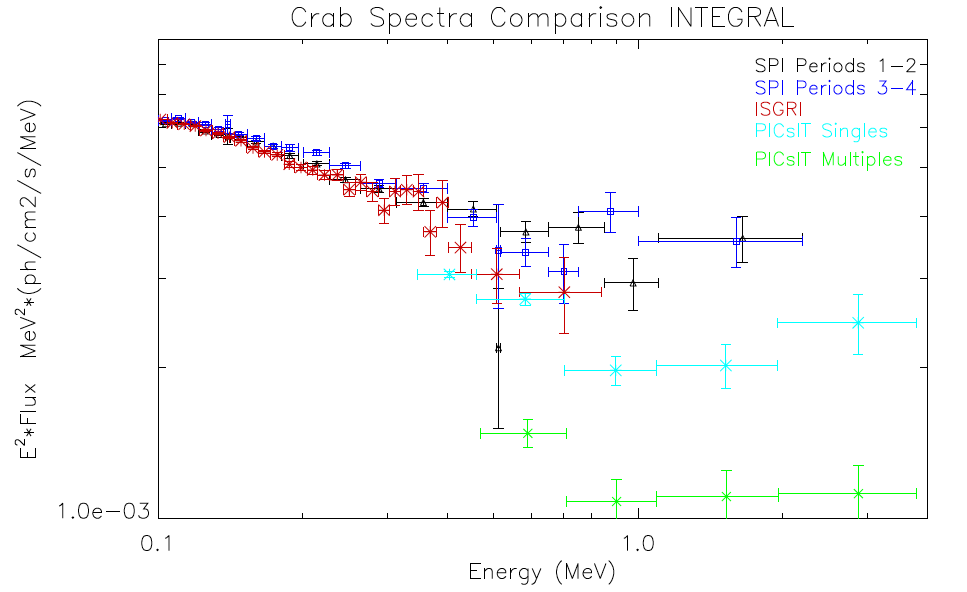 INTEGRAL Crab Spectrum
SPI spectrum (Jourdain & Roque 2020) vs PICsIT vs ISGRI OSA11.2
ISGRI ~3 Ms from rev 39-1089
ISGRI cross-calibration with SPI
until 511 keV (Pedros, ISDC)
Not clear calibration >511 keV
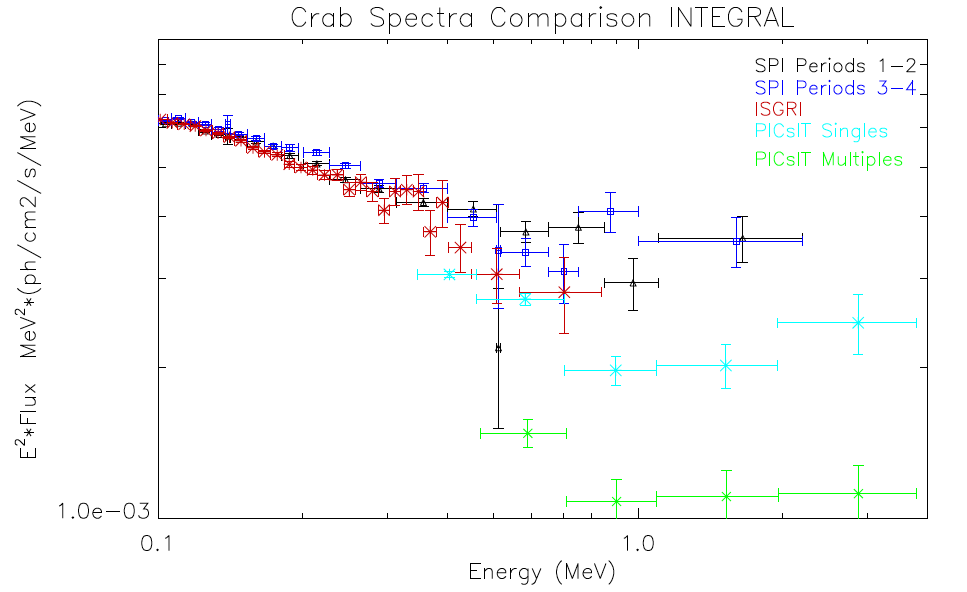 Crab Spectrum
SPI spectrum (Jourdain & Roque 2020) vs PICsIT single vs ISGRI vs COMPTEL (van der Meulen 1998; Knodlseder 2022)
ISGRI/PICsIT spectra lead to COMPTEL spectrum
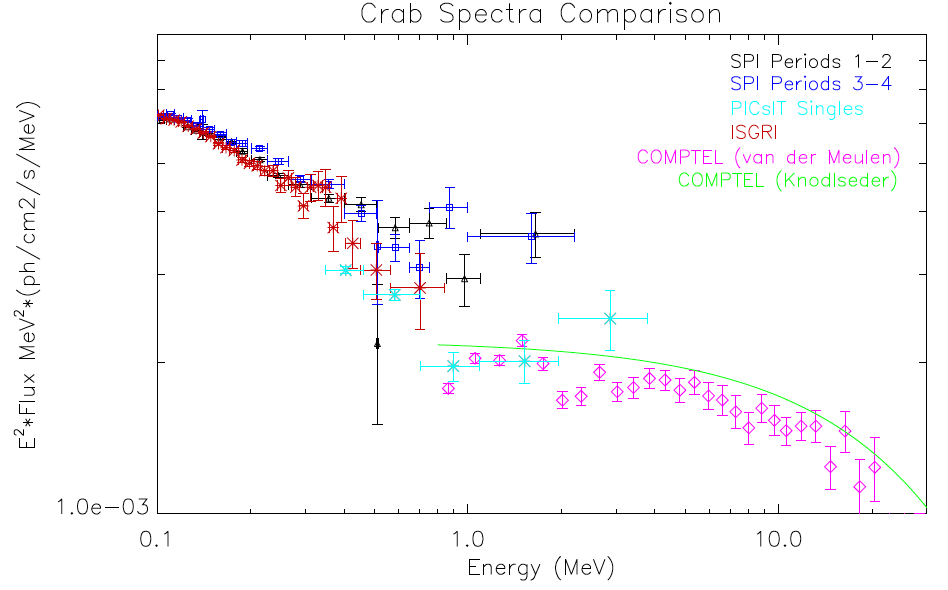 Crab Spectrum
SPI spectrum (Jourdain & Roque 2020) vs PICsIT single vs ISGRI vs COMPTEL (van der Meulen 1998; Knodlseder 2022)
COMPTEL spectrum Γ= 1.97,
 Ec= 28.9 MeV (van) ;
Γ= 2.00, Ec= 39.1 MeV (Knod) 
PICsIT >1.2 MeV, Γ=1.7 ± 0.3
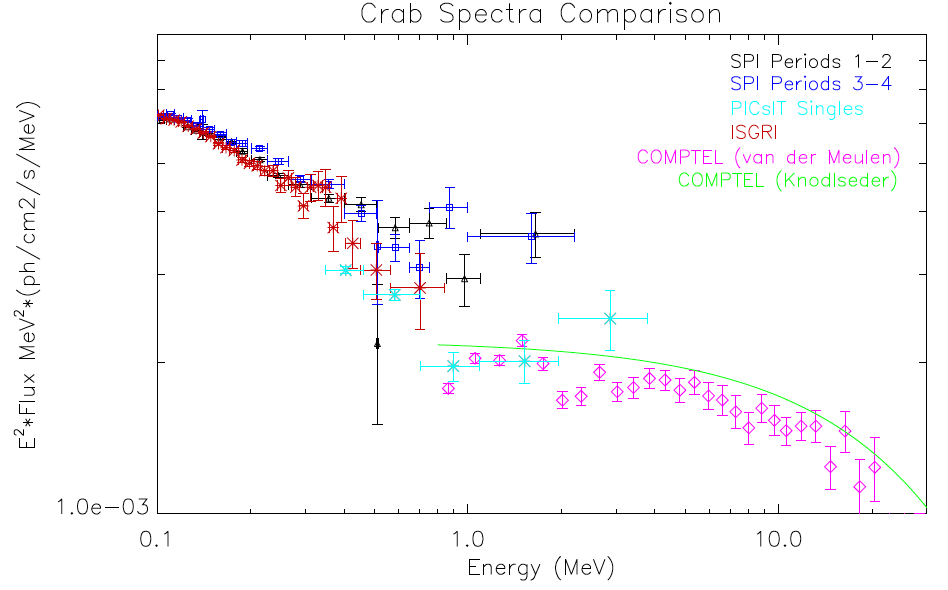 Crab Pulsar/Nebula Spectra
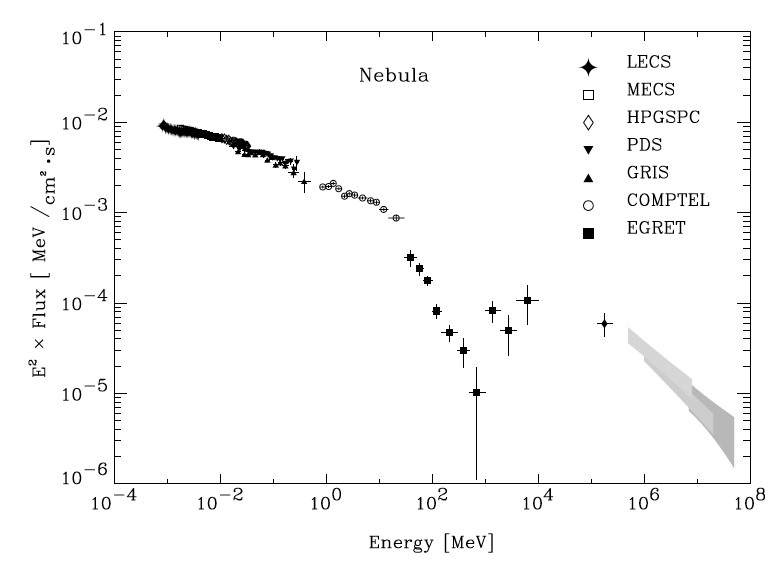 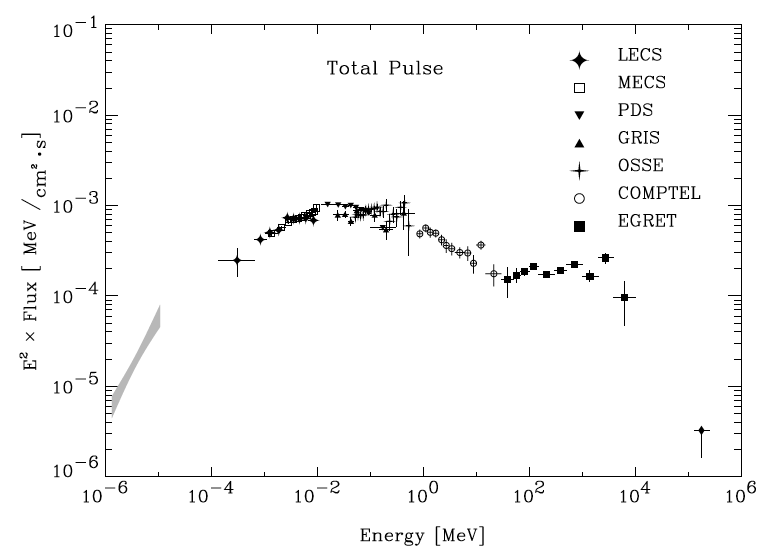 Kuper et al.( 2001)
Crab Pulsar/Nebula Spectra
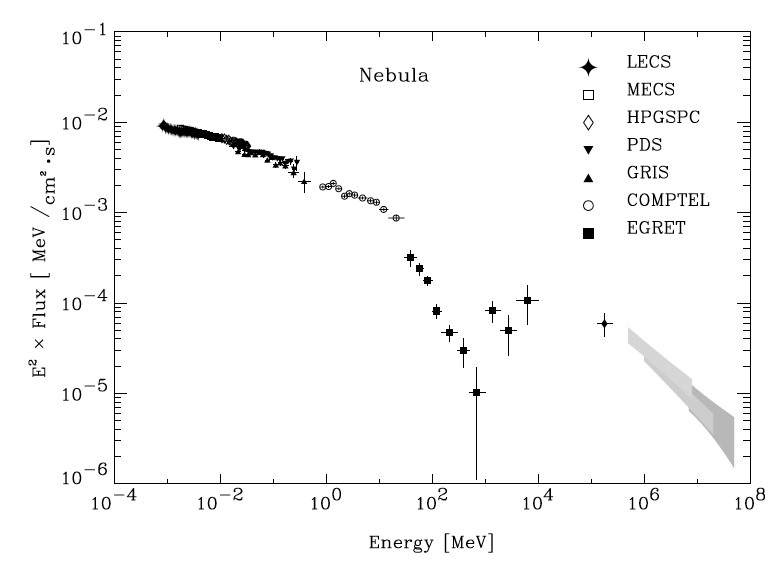 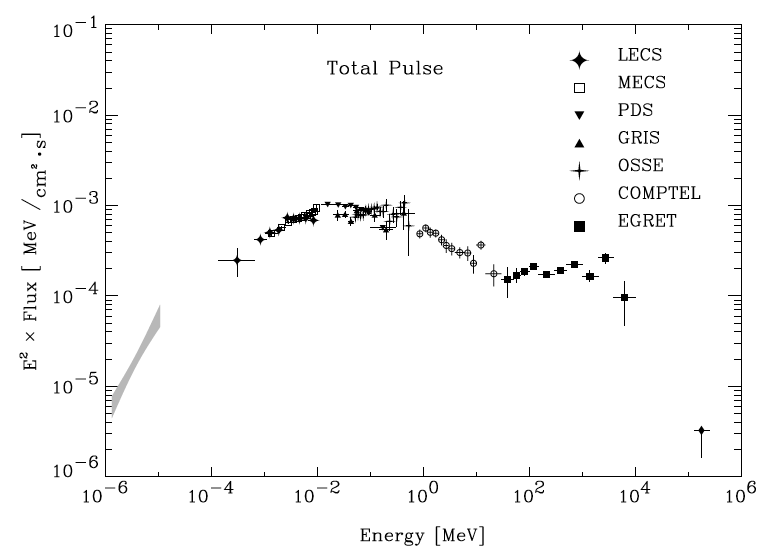 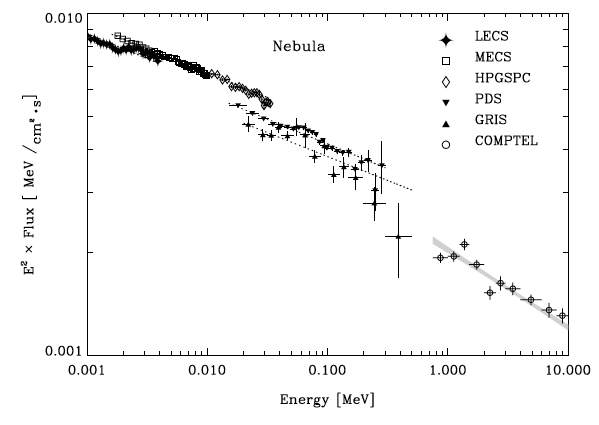 Kuper et al.( 2001)
Crab Nebula Spectra
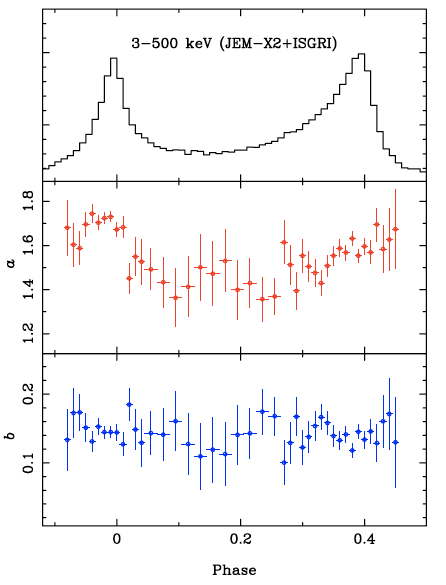 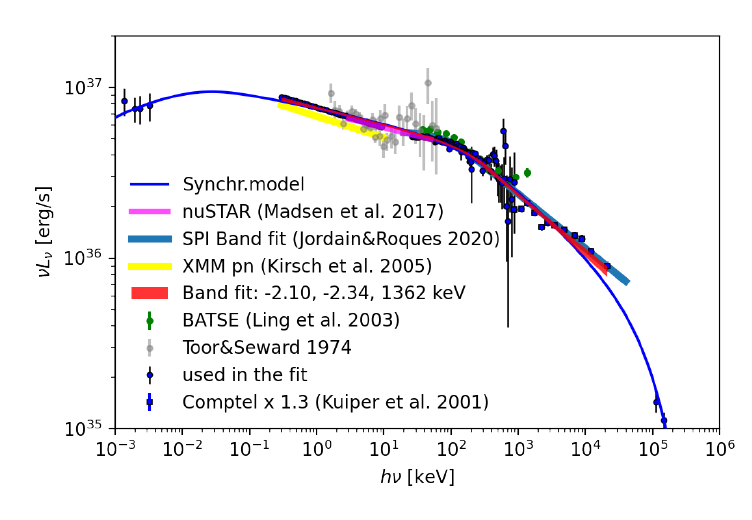 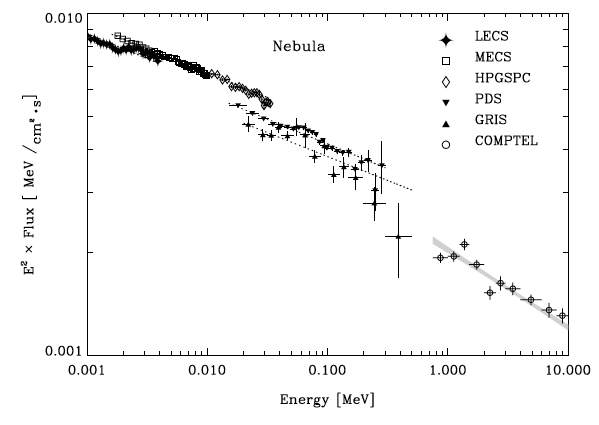 Kuper et al.( 2001)
Mineo ( 2006)
Dirso & Horns ( 2023)
Conclusion and Future Work
PICsIT Changes Since Last Year
Corrected PICsIT pixel/mask mismatch to count rate
Updated PICsIT Multiples RMF
Spectrum:
ISGRI/PICsIT singles consistent, but > 400 keV diverge from SPI
PICsIT overlaps with COMPTEL
COMPTEL harder than SPI and ~1.75x lower 
Next: 
Understand ISGRI vs SPI discrepancy > 400 keV
Understand PICsIT singles vs multiples flux differences
Understand PICsIT vs SPI discrepancy 
Interesting for COSI in MeV region